ACCOUNTING FOR PLANNING AND CONTROLPART   IV
DR.ANIL PRATAP SINGH
HEAD DEPARTMENT OF COMMERCE
HARISH  CHANDRA POST GRADUATE COLLEGE ,VARANASI
ANIL PRATAP SINGH
8/12/2020
1
CLASSIFICATION OF BUDGETS
Managerial accounting approaches a company's financial situation in an operational way, giving information in a manner that supports managers in planning and control procedures. Various budget formats in managerial accounting influence how a manager forecasts department activity and how he addresses progress or shortfall to meet goals. Companies may use several types of managerial budgets concurrently.
Cntd…
ANIL PRATAP SINGH
8/12/2020
2
Budgeting process is chronological in nature, and consists of many budgets that are roughly classified according to methods and techniques of an organization in generating and spending its money. Different budgets are used for different applications. Some of these mentioned budgets deal with income coming from dividends, sales and interest. Consequently, other budgets give details of sources of expenditures like labor, selling costs, purchases, and factory costs. Some unique types of budgets are chiefly concerned with investments and forecast for company productivity and performance. These budgets are classified according to their usage.
ANIL PRATAP SINGH
8/12/2020
3
CLASSIFICATION OF BUDGETS
ANIL PRATAP SINGH
8/12/2020
4
ANIL PRATAP SINGH
8/12/2020
5
ANIL PRATAP SINGH
8/12/2020
6
ANIL PRATAP SINGH
8/12/2020
7
THE END
BE  POSITIVE
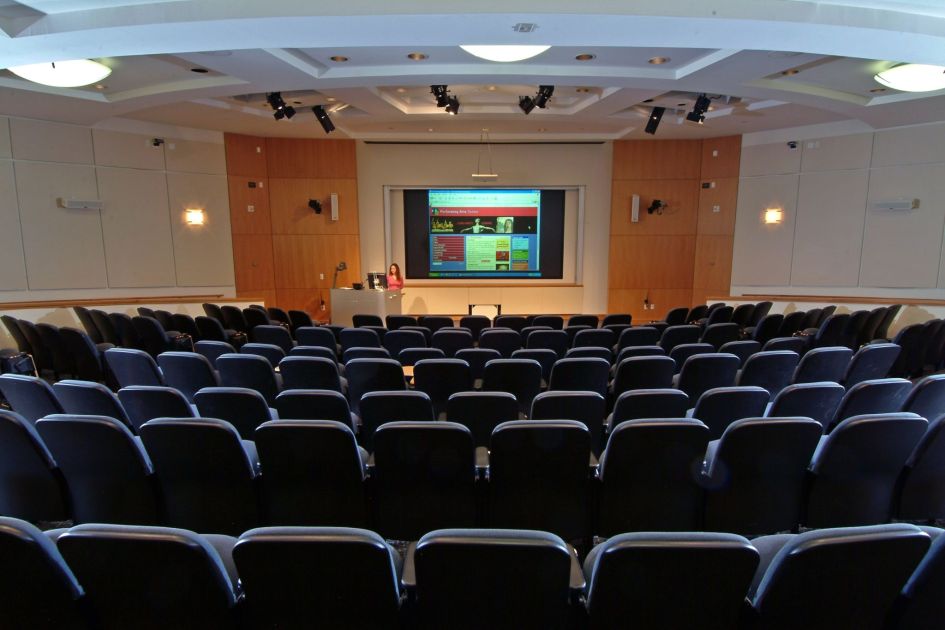 ANIL PRATAP SINGH
8/12/2020
8
This Photo by Unknown Author is licensed under CC BY-NC-ND